Plasticitet & Indlæring
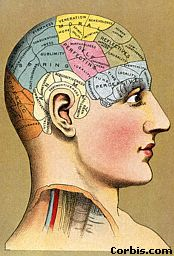 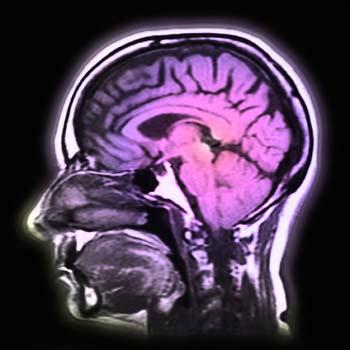 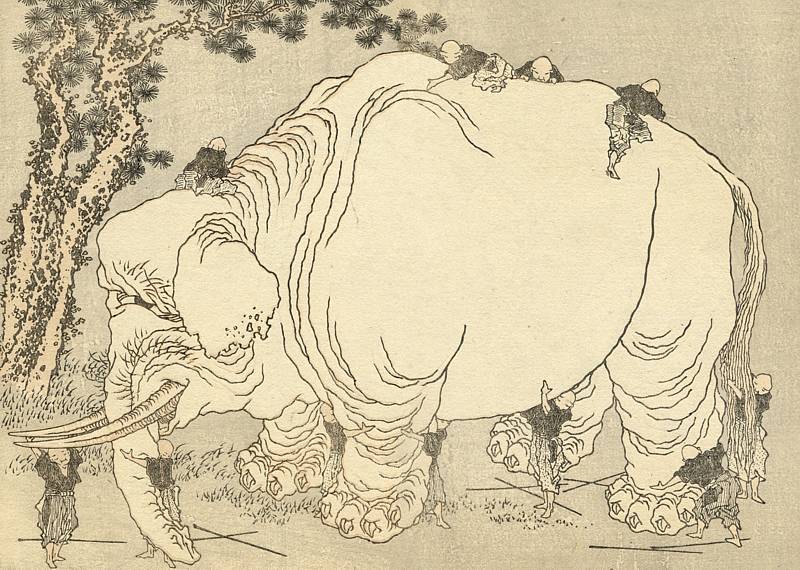 FLUID konference 
Mandag d. 14 Maj
Plasticitet & Indlæring
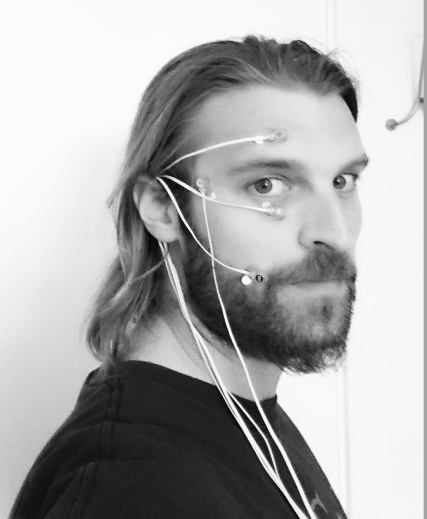 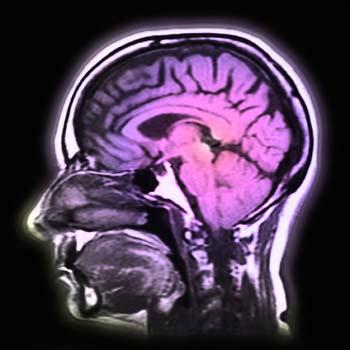 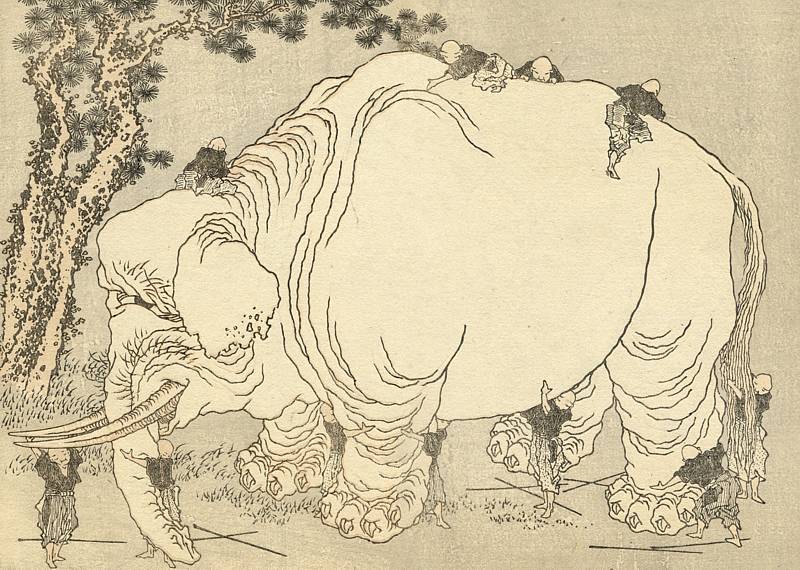 Jon Lansner
Phd skolar, Institut for Psykologi

Undersøger: ”Smart Pills” 	
Keywords:    Visuel kognition, psykofarmakologi
[Speaker Notes: Om migselv]
Baggrund	      Neurale Mekanismer	           Kognitive Processer	            Tiltag		    Konklusion
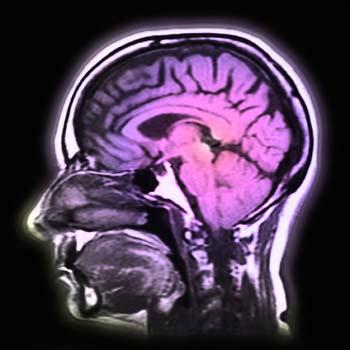 “Hjernen er fantastisk … kompleks”
Hjernen består af ca. 125 milliarder neuroner
Hver af disse er forbundet til hinanden via ca. 10000 andre neuroner
Neuronernes forbindelser strækker over store afstande i hjernen 
Hjerneaktivitet sker både ved kemiske forbindelser og elektriske signaler

..via +100 forskellige neurotransmitterstoffer
Baggrund	      Neurale Mekanismer	           Kognitive Processer	            Tiltag		    Konklusion
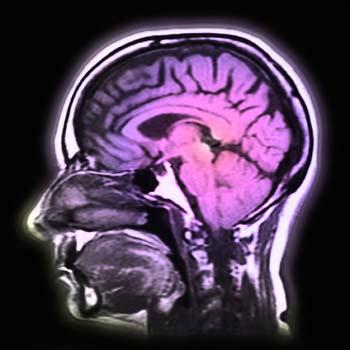 “Hjernen er fantastisk … kompleks”
Indtil for nylig, troede vi at hjernen var statisk

Nu ved vi at:

Hjernen er ikke fuldt udviklet for 25 års alderen
Hjernen producerer stamceller og BDNF gennem hele livet
Hjernen ændrer sig og tilpasser sig, gennem hele livet i forhold til adfærd

Træning påvirker hjernen positivt gennem hele livet
Vaner er essentielle
Baggrund	      Neurale Mekanismer	           Kognitive Processer	            Tiltag		    Konklusion
Hjernens plasticitet
[Plastos] : at forme
• hjerneskade eller sygdom
• medicinsk/hormonel intervention
• ændring i adfærd
• indlæring
Mekanismer for forandring:

• hjernens neurale fundament
• synaptisk sensitivitet
• netværks kapacitet
• antallet af neuroner

• reallokeringen af grundlæggende funktioner 

• processeringskapacitet

•fortolkningen af indkomne stimuli
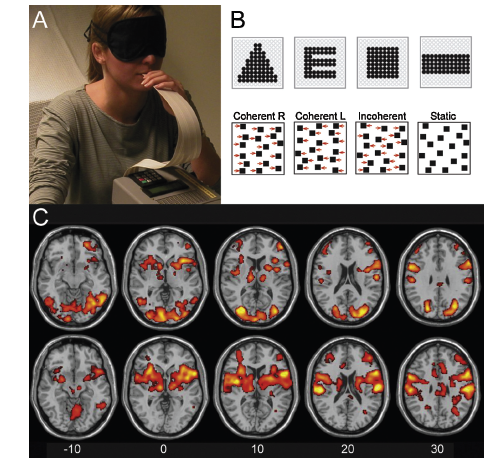 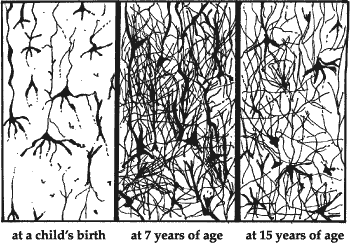 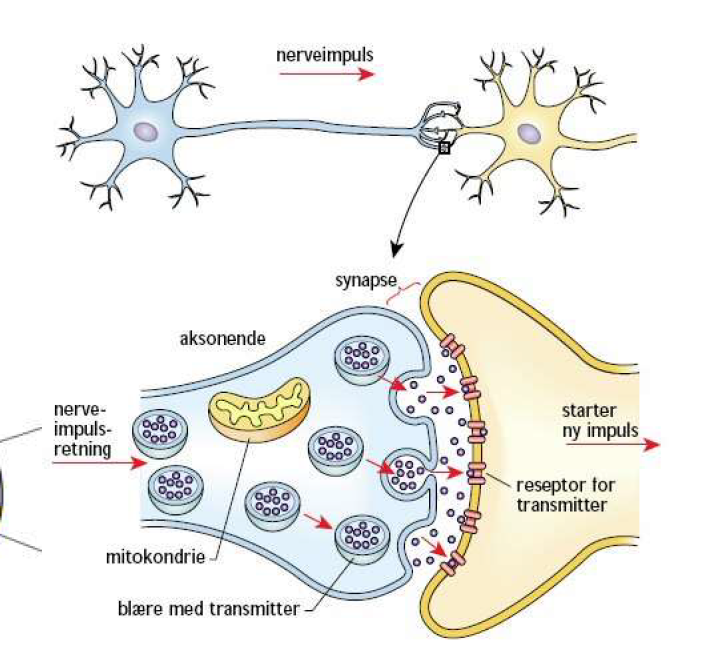 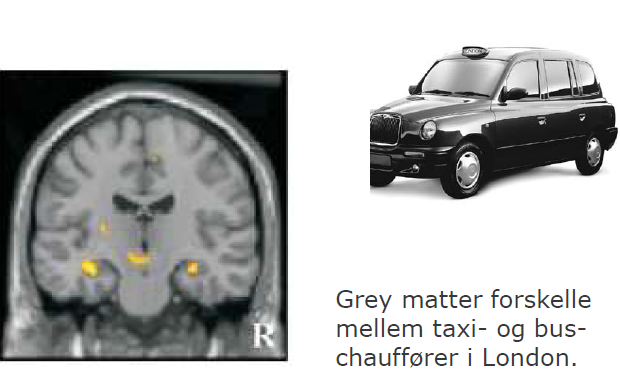 [Speaker Notes: Men ikke nok med det er hjernen også evigt foranderlig – hvilket er hvad vi skal snakke om idag

Normalt når neurologer snakker plasticitet er det ekstreme tilfælde
Medfødt og erhvervet blindhed
• Visuel kortex bliver annekteret til [Auditiv  Taktil  Duft og smag Kulde/varme & Kognitive funktioner]
MEN også en constant process I hjernen. (TAXA CHAUFFØRER I LONDON)]
Baggrund	      Neurale Mekanismer	           Kognitive Processer	            Tiltag		    Konklusion
Hjernens plasticitet
som resultat af:
• hjerneskade eller sygdom
• medicinsk/hormonel intervention
• ændring i adfærd
• indlæring
[Plastos] : at forme
Hvorfor forandring:

• Optimere overlevelsesmulighederne

• Optimere energiforbruget

• Reducere belastningen af opmærksomheden
[Speaker Notes: Derfor skal vi idag blive klogere på hvordan vores hjerne virker, og hvad det er for nogle mekanismer, der gør vores hjerne mere eller mindre plastisk.]
Baggrund	      Neurale Mekanismer	           Kognitive Processer	            Tiltag		    Konklusion
“Hjernen er fantastisk … kompleks”
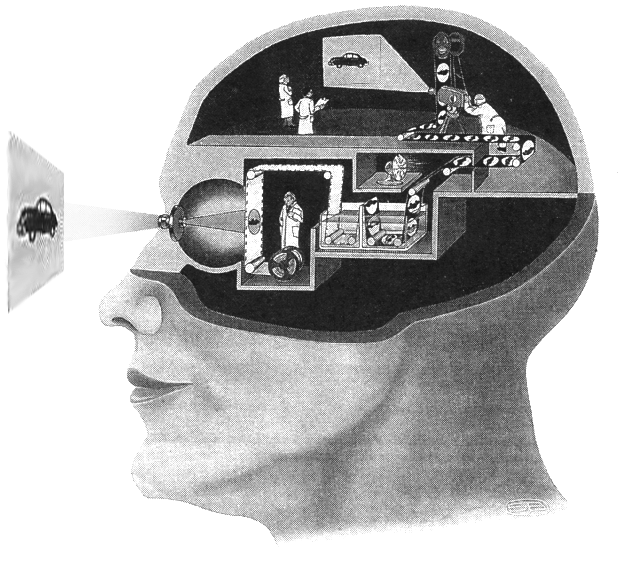 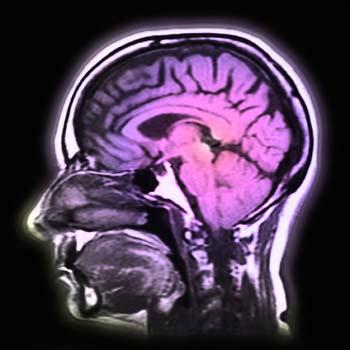 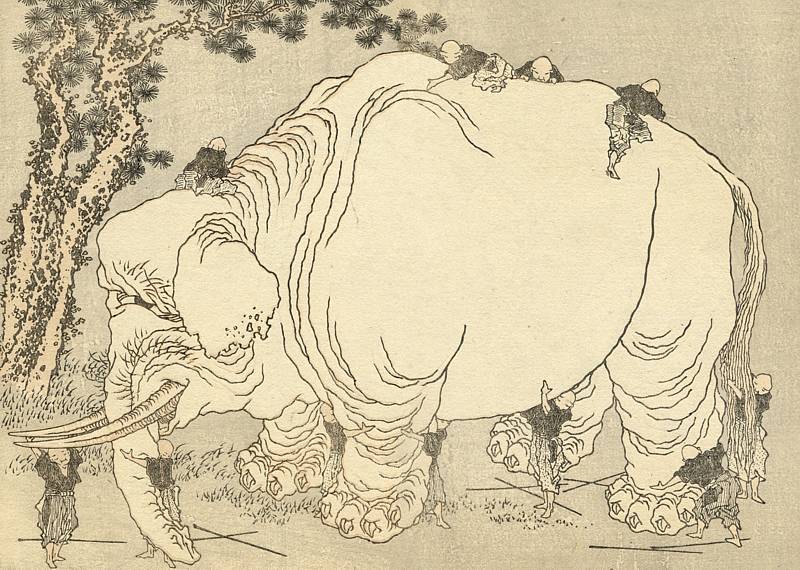 Psykometri: 

Design af diverse tests for at undersøge sammenhænge mellem hjerne og adfærd
Indlæring:
Perception
Opmærksomhed
Arbejdshukommelse
Langtidshukommelse.
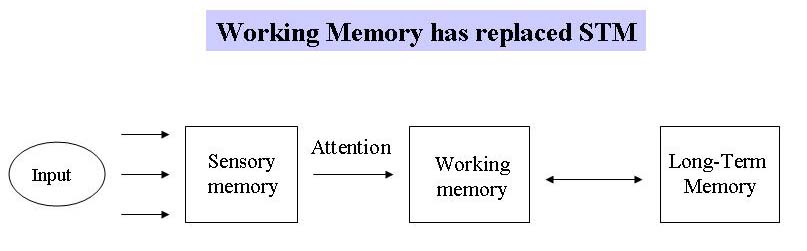 Baggrund	      Neurale Mekanismer	           Kognitive Processer	            Tiltag		    Konklusion
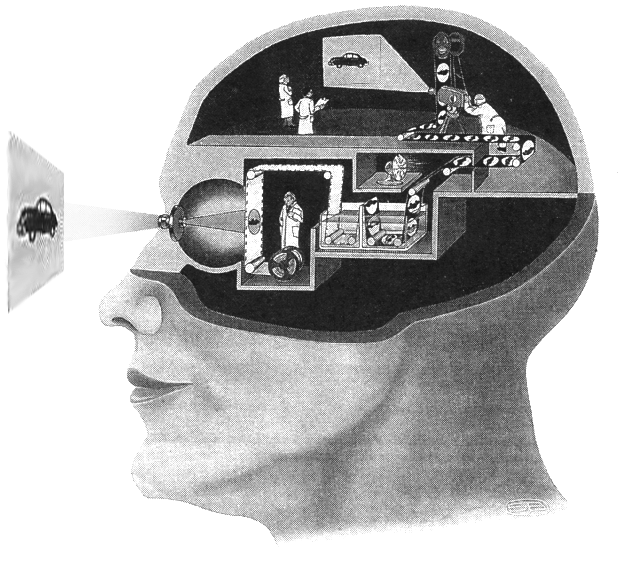 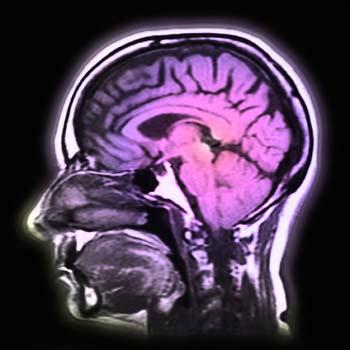 Svar: 	16

Så du noget andet?...
En opgave: 

	Hvor mange gange kaster spillerne i hvidt til hinanden?
Indlæring:
Perception
Opmærksomhed
Arbejdshukommelse
Langtidshukommelse.
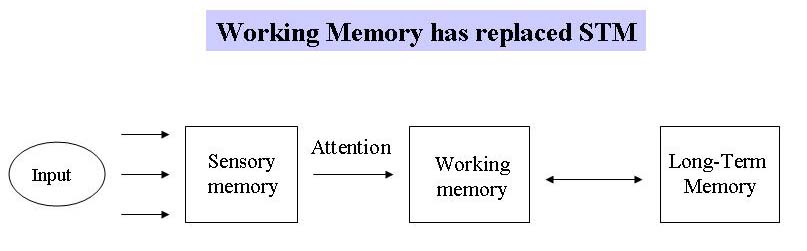 [Speaker Notes: Lagde du mærke til: 
Gorillaen?
At en spiller forlod spillet?
At baggrundstæppet skiftede farve?

Normalt forløber det her jo ubevidst af sig selv, uden de store problemer,

MEN som vi skal til at se er alle disse processer uhyre plastiske..
OG de påvirker hinanden hvilket kan hæmme læringen]
Baggrund	      Neurale Mekanismer	           Kognitive Processer	            Tiltag		    Konklusion
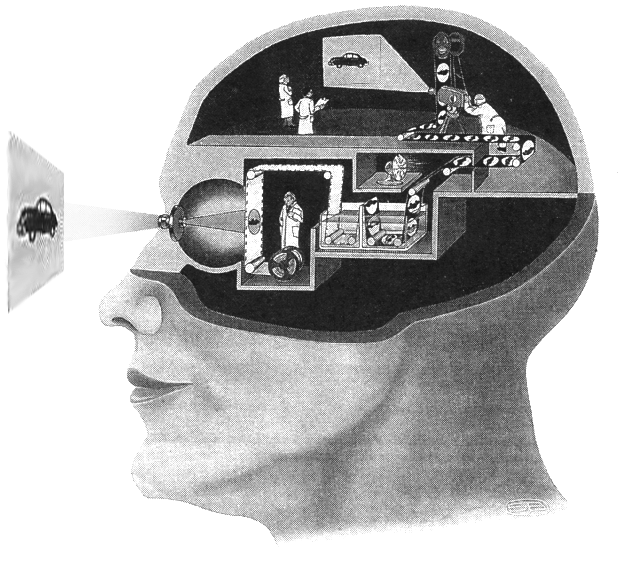 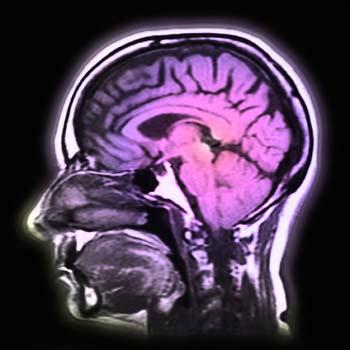 Indlæring:
Perception
Opmærksomhed
Arbejdshukommelse
Langtidshukommelse.
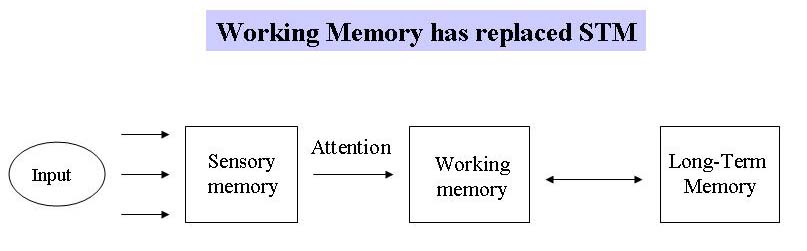 [Speaker Notes: Nu går vi de forskellige igennem så vi kan se hvilken betydning PLASTICITET HAR]
Baggrund	      Neurale Mekanismer	           Kognitive Processer	            Tiltag		    Konklusion
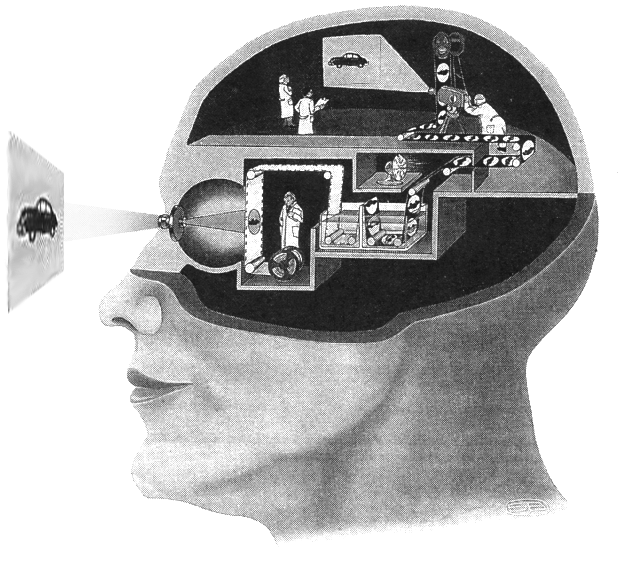 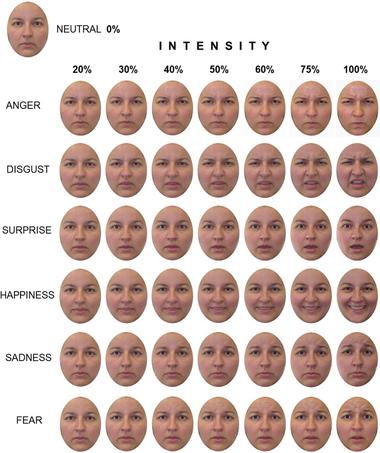 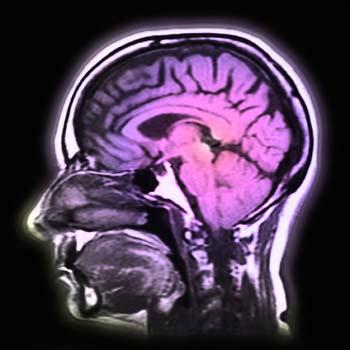 Objektgenkendelse:      Hvad synger Chris Martin?

		      ..jeg sked en bums?!
Indlæring:
Perception
Opmærksomhed
Arbejdshukommelse
Langtidshukommelse.
forventninger/fordomme
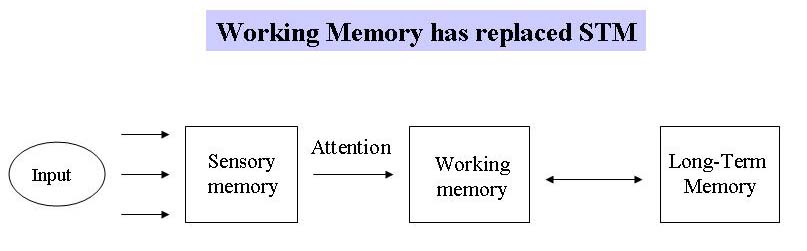 [Speaker Notes: Coldplay Ca 1:16

Forskelligt hvordan vi genkender / eller vurderer vores omverden
Stress og depressive – tendens til negativitets bias]
Baggrund	      Neurale Mekanismer	           Kognitive Processer	            Tiltag		    Konklusion
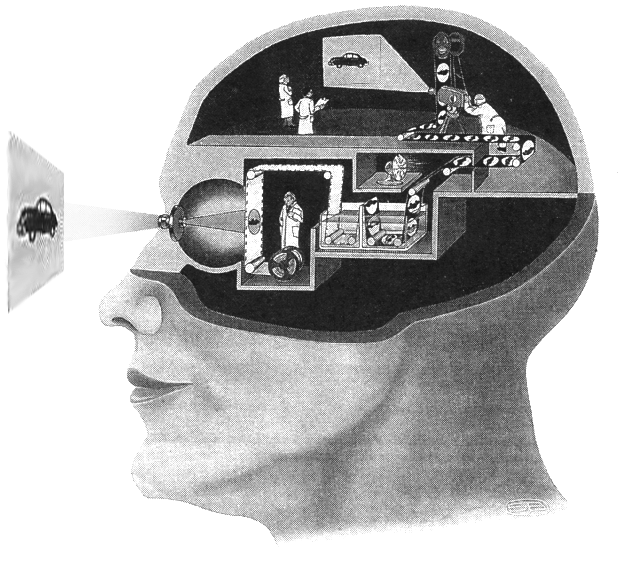 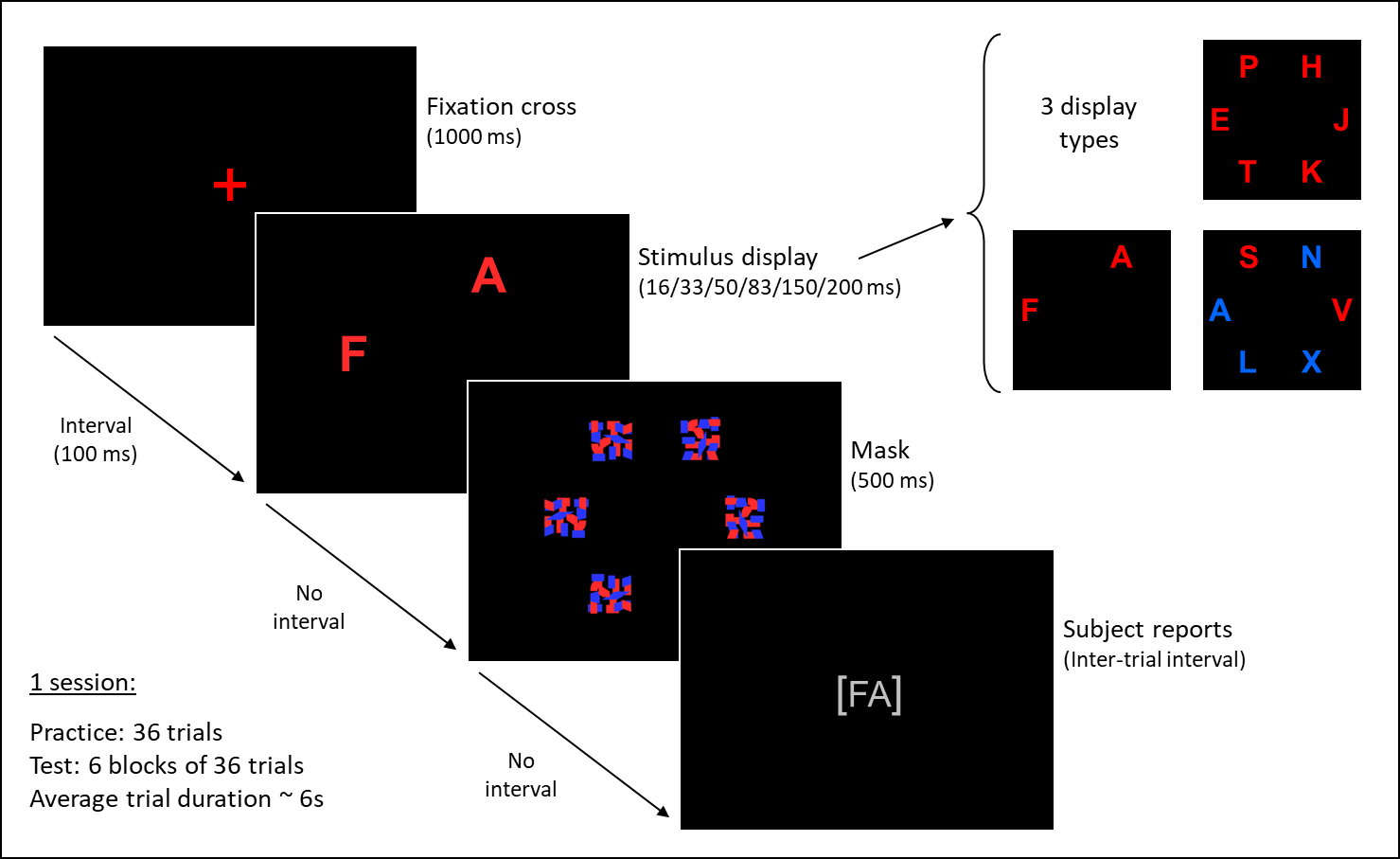 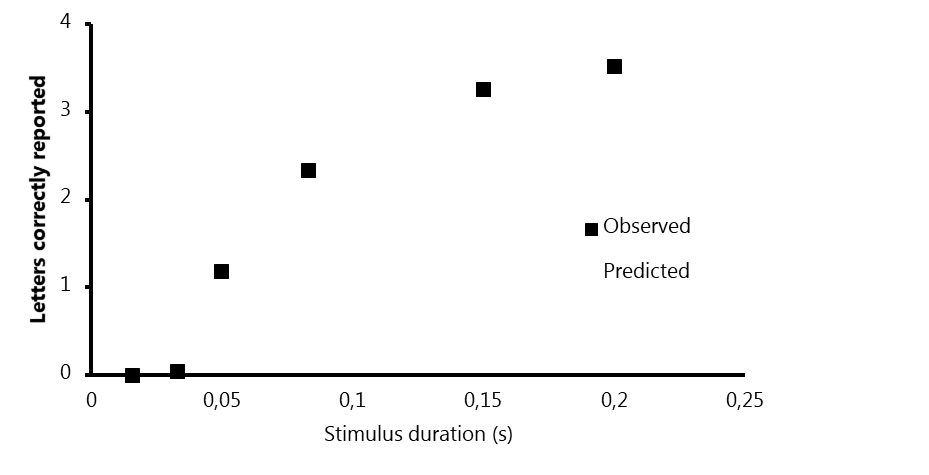 Udvælgelse:	      Hvad er mest vigtigt?
Indlæring:
Perception
Opmærksomhed
Arbejdshukommelse
Langtidshukommelse.
forventninger/fordomme
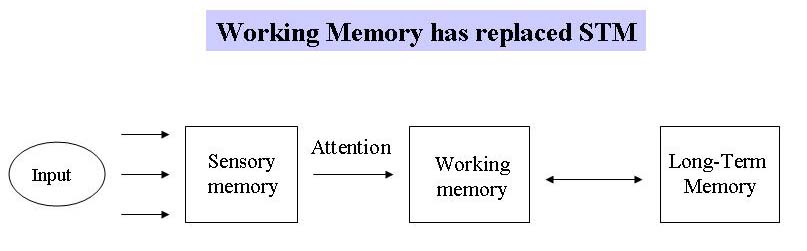 [Speaker Notes: Opmærksomhed handler om udvælgelse – hvad er vigtigt for mig lige nu
FORDI arbejdshukommelsen har begrænset kapacitet som I kunne se I videion

Når vi tester visual opmærksomhed
MAX ca 4 elementer på een gang]
Baggrund	      Neurale Mekanismer	           Kognitive Processer	            Tiltag		    Konklusion
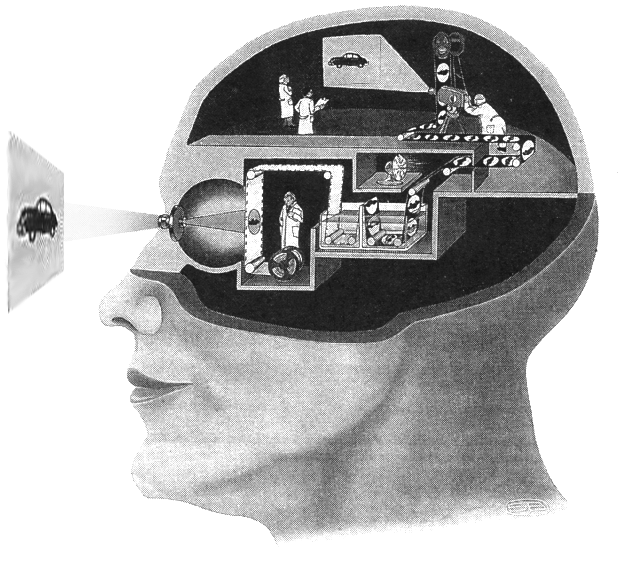 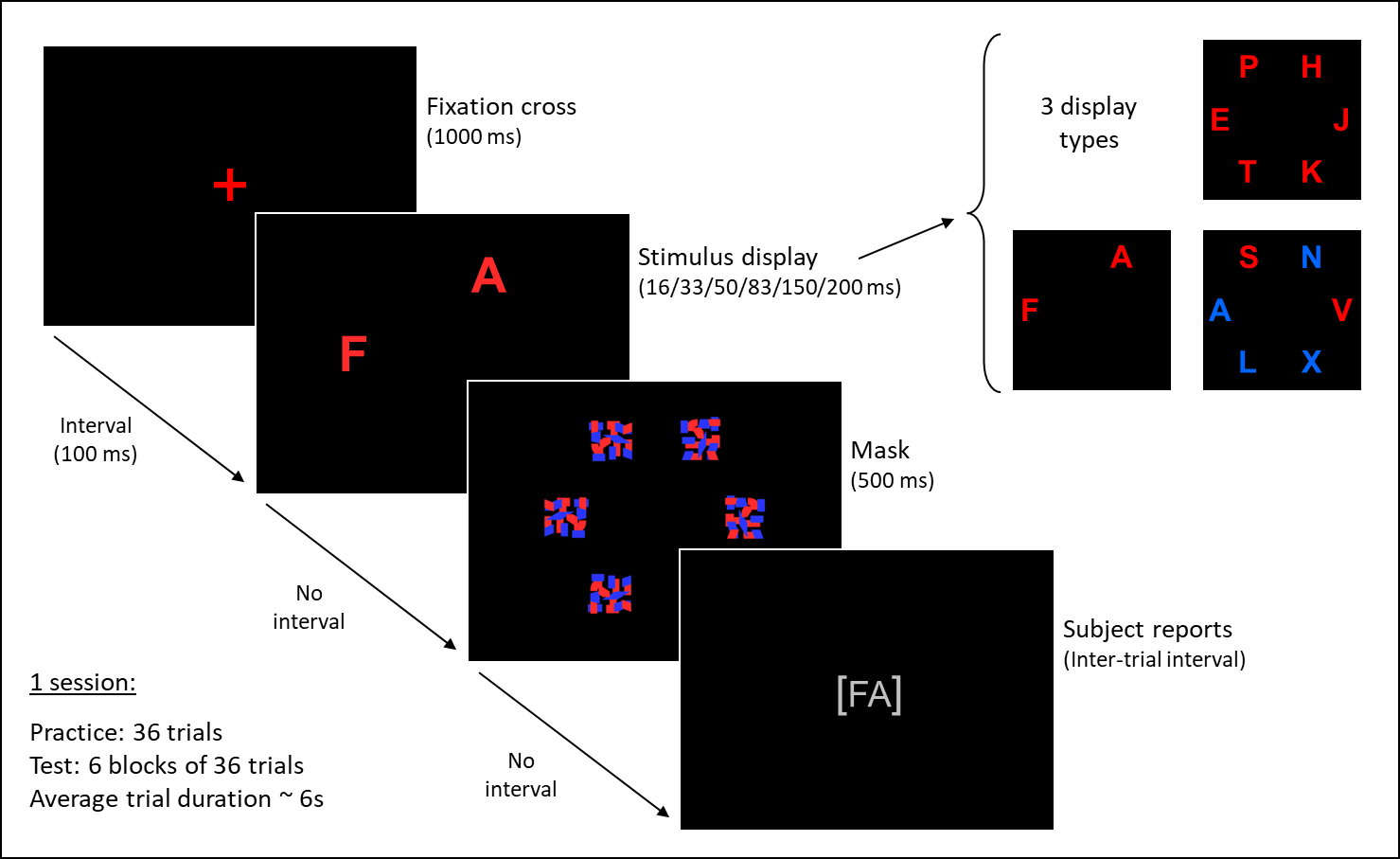 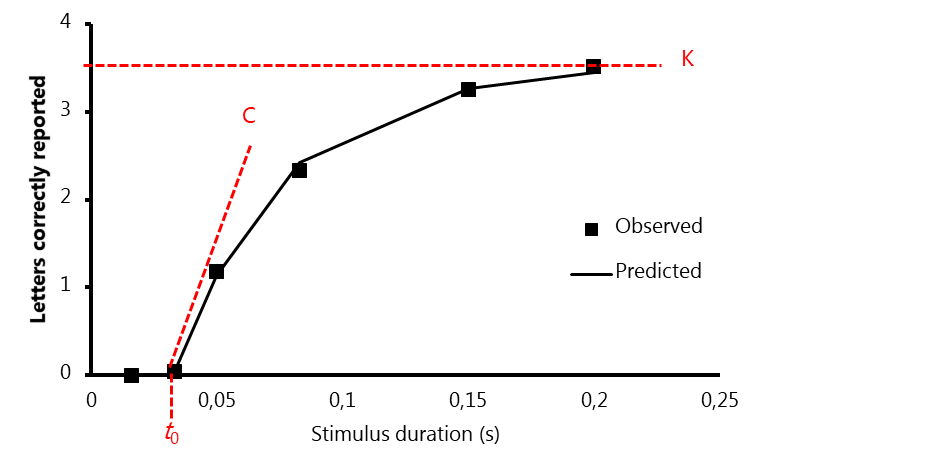 Udvælgelse:	      Hvad er mest vigtigt?
Indlæring:
Perception
Opmærksomhed
Arbejdshukommelse
Langtidshukommelse.
forventninger/fordomme
fokus
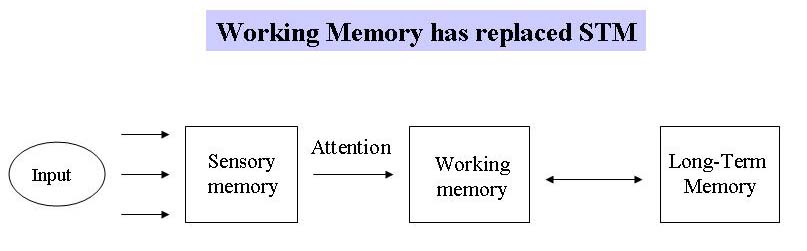 [Speaker Notes: Derfor er det også vigtigt at vi holder focus når vi løser en opgave]
Baggrund	      Neurale Mekanismer	           Kognitive Processer	            Tiltag		    Konklusion
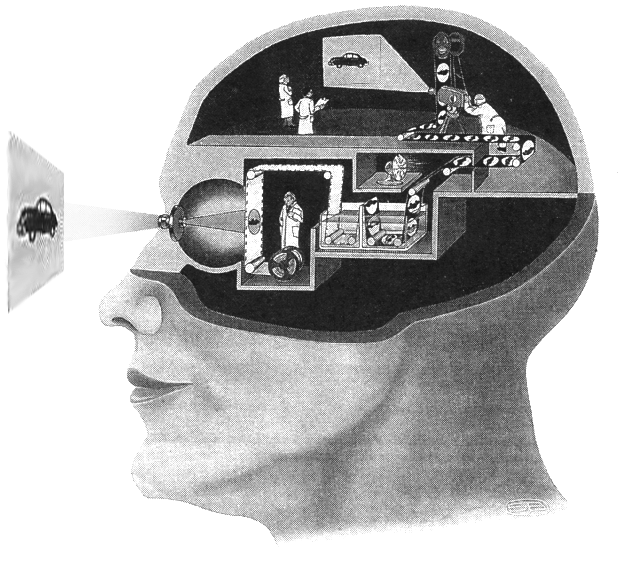 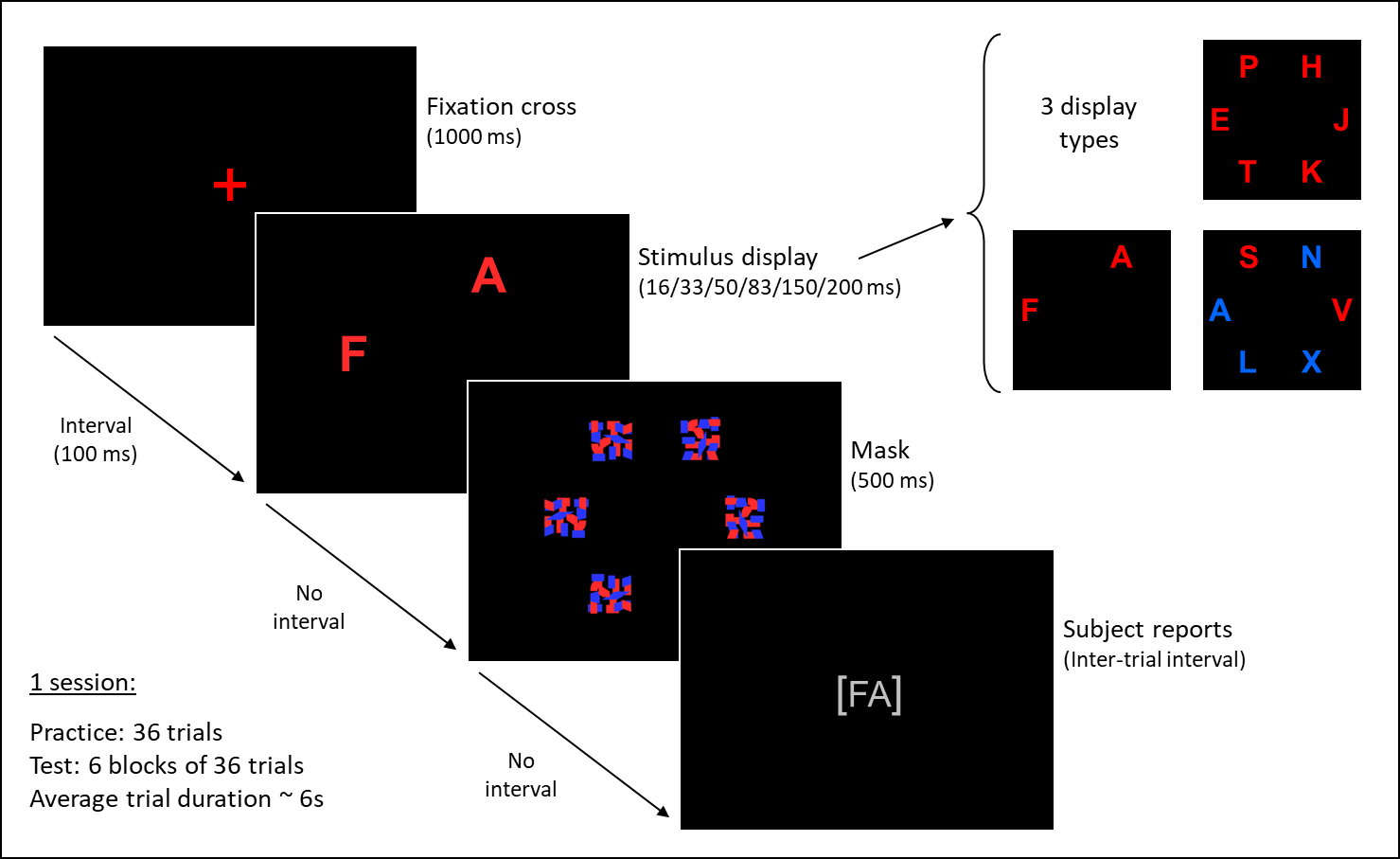 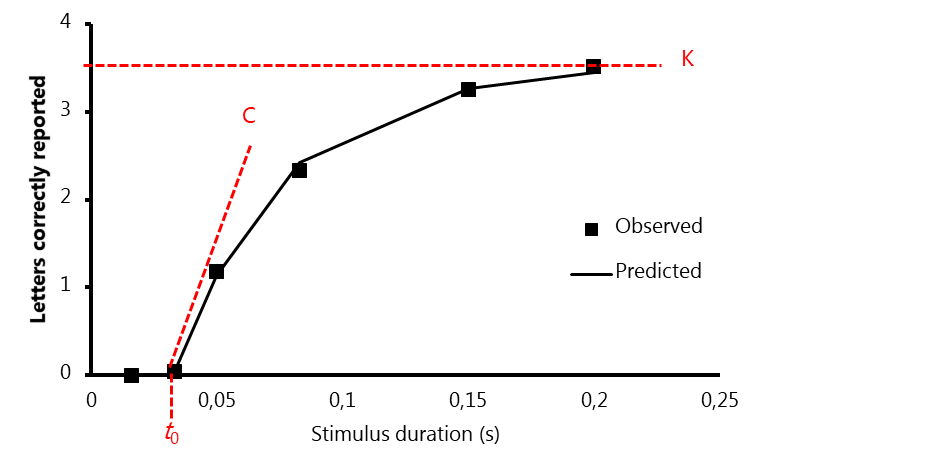 Indlæring:
Perception
Opmærksomhed
Arbejdshukommelse
Langtidshukommelse.
forventninger/fordomme
fokus
kapacitet
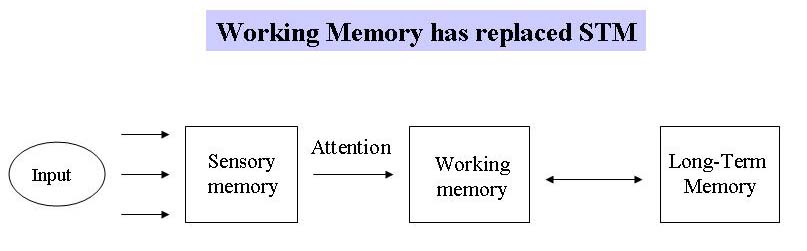 [Speaker Notes: Hvor mange bolde kan du sjonglere med? – Hvor mange nuance / forståelsesniveauer af et problem fanger du
HVIS DU LAVER MAD skal du holde styr på en masse på een gang.. grønsagerne hakkes, uden at man skære sig, altimens man holder øje med kødet, kartoflerne skal snart ud OG SÅ glemte man sovsen…]
Baggrund	      Neurale Mekanismer	           Kognitive Processer	            Tiltag		    Konklusion
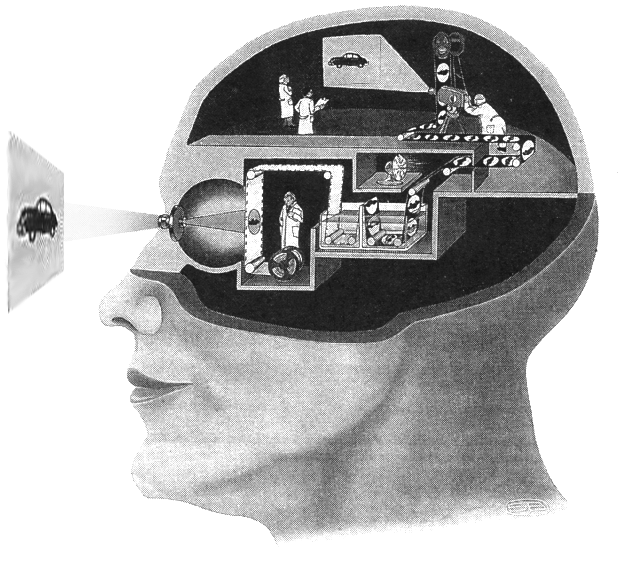 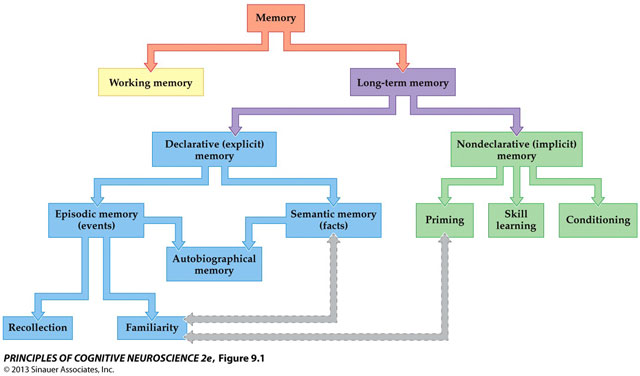 Indlæring:
Perception
Opmærksomhed
Arbejdshukommelse
Langtidshukommelse
forventninger/fordomme
fokus
kapacitet
indkodning, genkaldelse, opdatering
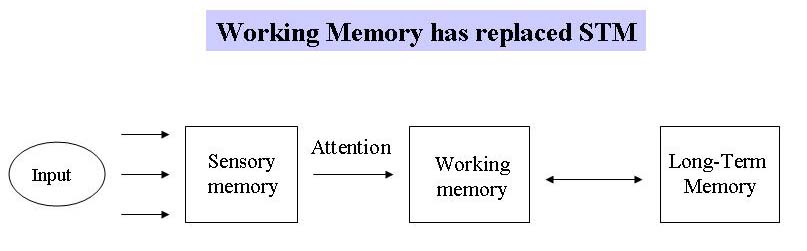 [Speaker Notes: LTM:
Her er det vigtigt at vi er gode til at indkode så meget som muligt 
Genkalde information som er relevant
Samt at opdage og korrigere eventuelle fejl.]
Baggrund	      Neurale Mekanismer	           Kognitive Processer	            Tiltag		    Konklusion
RØD 	GRØN 	BRUN 	GUL

PINK 	BLÅ	GRØN	ORANGE

GRØN 	GUL	ORANGE	BLÅ	

BRUN	RØD	PINK	GRØN

PINK 	GUL	BLÅ	RØD
Stroop effekten: 

langsommere, hårdere, flere fejl
Indlæring:
Perception
Opmærksomhed
Arbejdshukommelse
Langtidshukommelse
forventninger/fordomme
fokus
kapacitet
indkodning, genkaldelse, opdatering
Eksekutive Funktioner:				   selvovervågning
[Speaker Notes: Eksekutive funktioner – de holder styr på missionen, formålet – og dikterer det til de individuelle hjerneområder

En test mere : STROOP – benævn farven på ordet – dvs ikke ordets betydning…..

Hjernen består altså af forskellige specialiserede hjerneomårder der taler sammen
Vi er langsommere.. Og det er fordi at der er et hjerneområde der siger 1 og et andet der sige 2…
Derfor overvåges de mere simple processer af de mere avancerede.. .PFC ACC og hypothalamus


Balance : PFC  / Amygdala – depression eller stress kan det være helt udslukket, men er man angst helt oppe at køre
	dette skal kontrolleres – men ikke for meget, overrationalisering, eller perseveration, at man er handlingslammet, eller går på kompromis med sine følelser]
Baggrund	      Neurale Mekanismer	           Kognitive Processer	            Tiltag		    Konklusion
RØD 	GRØN 	BRUN 	GUL

PINK 	BLÅ	GRØN	ORANGE

GRØN 	GUL	ORANGE	BLÅ	

BRUN	RØD	PINK	GRØN

PINK 	GUL	BLÅ	RØD
Stroop effekten: 

langsommere, hårdere, flere fejl
Indlæring:
Perception
Opmærksomhed
Arbejdshukommelse
Langtidshukommelse
Eksekutive Funktioner		      VS.			Vaner / Automatisering
[Speaker Notes: Derfor udvilker vi vaner
Balance : PFC  / Amygdala – depression eller stress kan det være helt udslukket, men er man angst helt oppe at køre
	dette skal kontrolleres – men ikke for meget, overrationalisering, eller perseveration, at man er handlingslammet, eller går på kompromis med sine følelser]
Baggrund	      Neurale Mekanismer	           Kognitive Processer	            Tiltag		    Konklusion
X  X  X  X  X  X  X  X  X
X  X  X  X  X  X  X  X  X
X  X  X  X  X  X  X  X  X
X  X  X  X  X  X  X  X  X
X  X  X  X  X  X  X  X  X
X  X  X  X  X  X  X  X  X
X  X  X  X  X  X  X  X  X
X  X  X  X  X  X  X  X  X
X  O X  O  X  X  O O  X
O  X  X  X  O O  X  X  X
O  X  O X  O  X  X  O  X
X  O  O O  X  X O  X  X
O  X  X  X  X  X O  X  X
X  X  X  O  X O  X  O O
O  X  O O  X  X  O X  X
X  O  O  X  X O  X O  X
X  X  X  X  X  X  X  X  X
X  X  O  X  X  X  X  X  X
X  X  X  X  X  X  X  X  X
X  X  X  X  X  X  X  X  X
X  X  X  X  X  X  X  X  X
X  X  X  X  X  X  X  X  X
X  X  X  X  X  X  X  X  X
X  X  X  X  X  X  X  X  X
Indlæring:
Perception
Opmærksomhed
Arbejdshukommelse
Langtidshukommelse
Eksekutive Funktioner		      VS.			Vaner / Automatisering
[Speaker Notes: VI SER DET HER IGEN : automatiserede systemer bliver langsommere når de skal tale sammen.
Hjernen består af flere forskellige specialiserede hjerneområder, og når de skal snakke sammen koster det ressourcer
Synet: 	Farve 
	Form
	Kombinationen : systemer skal ”snakke sammen”
Et område siger – Rød – måske X
Et andet siger – X – måske rød]
Baggrund	      Neurale Mekanismer	           Kognitive Processer	            Tiltag		    Konklusion
Hvordan sikrer vi en plastisk hjerne – der er god til:
Indlæring:
Perception
Opmærksomhed
Arbejdshukommelse
Langtidshukommelse
forventninger/fordomme
fokus
kapacitet
indkodning, genkaldelse, opdatering
Eksekutive Funktioner:				   selvovervågning
	           Vaner:				   automatisering
Baggrund	      Neurale Mekanismer	           Kognitive Processer	            Tiltag		    Konklusion
Hvordan sikrer vi en plastisk hjerne – der er god til:
Mad

Motion

Søvn

Socialt samvær

”Hjerneudfordring”
Indlæring:
Perception
Opmærksomhed
Arbejdshukommelse
Langtidshukommelse
forventninger/fordomme
fokus
kapacitet
indkodning, genkaldelse, opdatering
Eksekutive Funktioner:				   selvovervågning
	           Vaner:				   automatisering
[Speaker Notes: Hvordan sikrer vi en plastisk cognition – dvs. Indlæring?

MEGET simple opskrift…]
Baggrund	      Neurale Mekanismer	           Kognitive Processer	            Tiltag		    Konklusion
Mad

Motion

Søvn

Socialt samvær

”Hjerneudfordring”
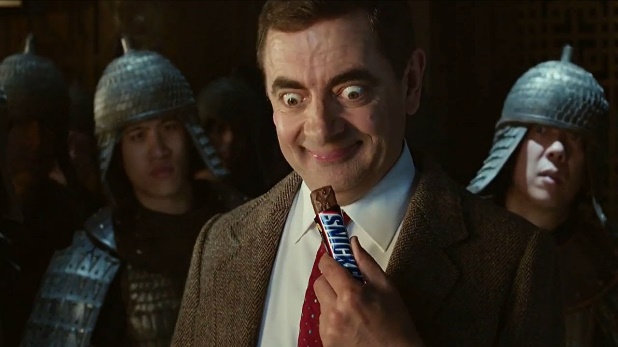 “you are not you 
when you are hungry..”
Indlæring:
Perception
Opmærksomhed
Arbejdshukommelse
Langtidshukommelse
forventninger/fordomme
fokus
kapacitet
indkodning, genkaldelse, opdatering
Eksekutive Funktioner:				   selvovervågning
	           Vaner:				   automatisering
Baggrund	      Neurale Mekanismer	           Kognitive Processer	            Tiltag		    Konklusion
Mad

Motion

Søvn

Socialt samvær

”Hjerneudfordring”
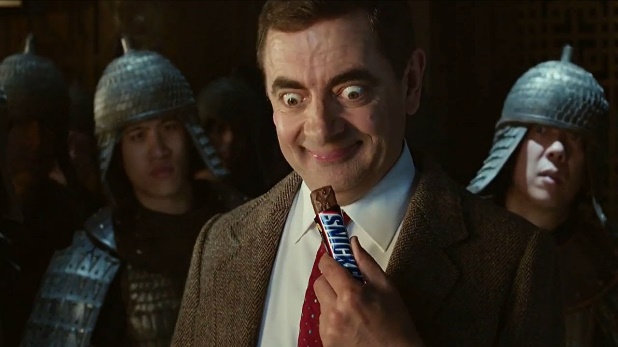 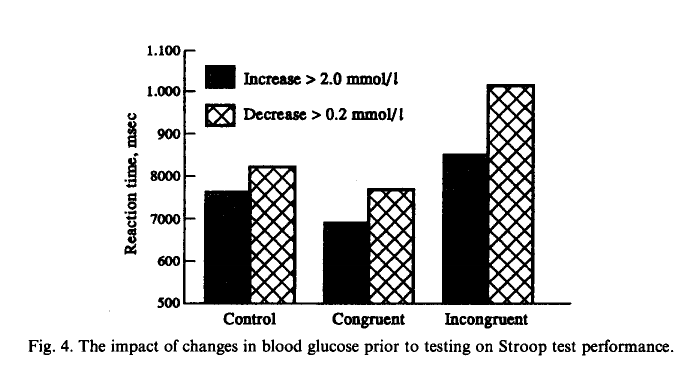 “you are not you 
when you are hungry..”
Benton, D., Owens, D. S., & Parker, P. Y. (1994). Blood glucose influences memory and attention in young adults. Neuropsychologia, 32(5), 595-607
Indlæring:
Perception
Opmærksomhed
Arbejdshukommelse
Langtidshukommelse
forventninger/fordomme
fokus
kapacitet
indkodning, genkaldelse, opdatering
Eksekutive Funktioner:				   selvovervågning
	           Vaner:				   automatisering
Baggrund	      Neurale Mekanismer	           Kognitive Processer	            Tiltag		    Konklusion
Mad

Motion

Søvn

Socialt samvær

”Hjerneudfordring”
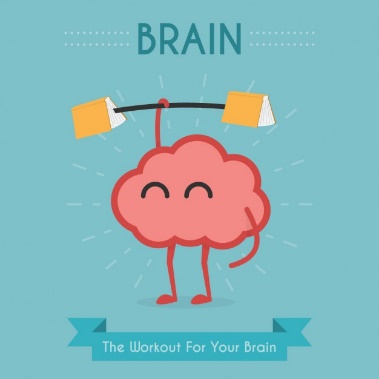 • Forbedrer hukommelse
• Forbedrer genkendelse
• Forbedrer plasticitet generelt
(e.g. Lytle et al, 2004, Lucas et al, 2012, Brisswalter, 2002, Hopkins et al, 2012, Deeny et al, 2012 )
Indlæring:
Perception
Opmærksomhed
Arbejdshukommelse
Langtidshukommelse
forventninger/fordomme
fokus
kapacitet
indkodning, genkaldelse, opdatering
Eksekutive Funktioner:				   selvovervågning
	           Vaner:				   automatisering
[Speaker Notes: • Forbedrer hukommelse
• Forbedrer genkendelse
• Forbedrer plasticitet generelt: BDNF & HORMONER – grundlæggende BYGGEMATERIALER som hjernen har brug for
Virker ANTIINFLAMATORISK – demens og alzheimers

Effects of exercise on gene transcription]
Baggrund	      Neurale Mekanismer	           Kognitive Processer	            Tiltag		    Konklusion
Mad

Motion

Søvn

Socialt samvær

”Hjerneudfordring”
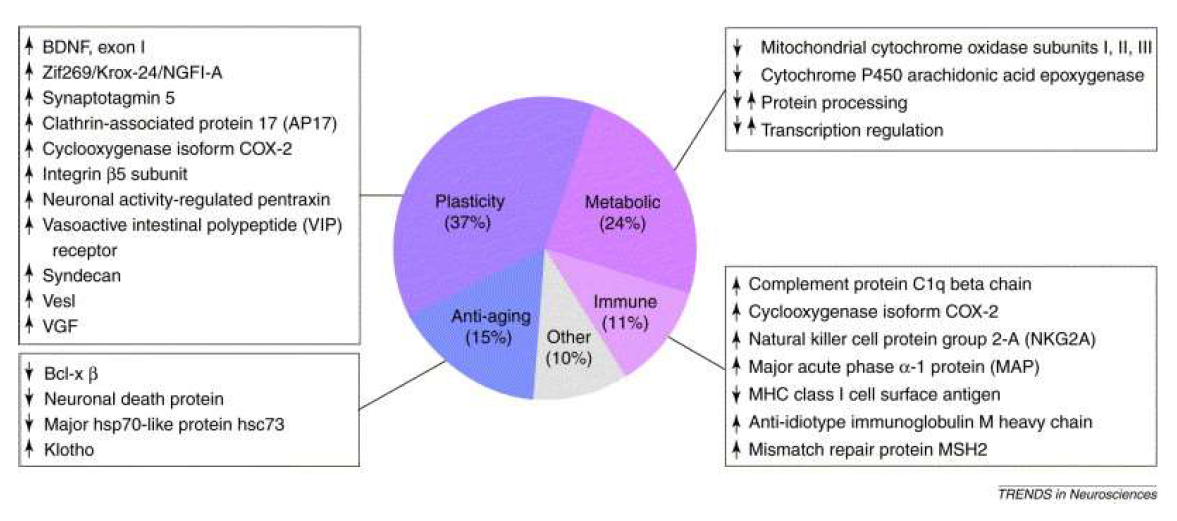 (Cotman, Berchtold, 2002. Exercise: A behavioral intervention to enhance brain health and  plasticity)
(e.g. Lytle et al, 2004, Lucas et al, 2012, Brisswalter, 2002, Hopkins et al, 2012, Deeny et al, 2012 )
Indlæring:
Perception
Opmærksomhed
Arbejdshukommelse
Langtidshukommelse
forventninger/fordomme
fokus
kapacitet
indkodning, genkaldelse, opdatering
Eksekutive Funktioner:				   selvovervågning
	           Vaner:				   automatisering
[Speaker Notes: Også når vi kigger på vores gener – epigenetic: Effects of exercise on gene transcription]
Baggrund	      Neurale Mekanismer	           Kognitive Processer	            Tiltag		    Konklusion
Mad

Motion

Søvn

Socialt samvær

”Hjerneudfordring”
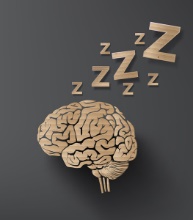 Walker, M.P. (2006):Sleep, Memory, and PlasticityRechtschaffen A (1998): Current perspectives on the function of sleep.
Indlæring:
Perception
Opmærksomhed
Arbejdshukommelse
Langtidshukommelse
forventninger/fordomme
fokus
kapacitet
indkodning, genkaldelse, opdatering
Eksekutive Funktioner:				   selvovervågning
	           Vaner:				   automatisering
[Speaker Notes: Tidsmæssig datering af oplevelser (memory encoding)
Genkendelse
Holdbarhed
Motoriske færdigheder
Perceptionel træning (visuel og motorisk)
Plasticitet
Neurotransmitter regulering]
Baggrund	      Neurale Mekanismer	           Kognitive Processer	            Tiltag		    Konklusion
Mad

Motion

Søvn

Socialt samvær

”Hjerneudfordring”
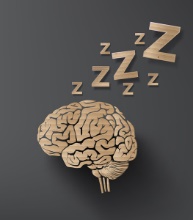 Søvnbehov:

6-9 timer
Alle stadier
Tid på dagen

Metabolisme
Kognition
Walker, M.P. (2006):Sleep, Memory, and PlasticityRechtschaffen A (1998): Current perspectives on the function of sleep.
Indlæring:
Perception
Opmærksomhed
Arbejdshukommelse
Langtidshukommelse
forventninger/fordomme
fokus
kapacitet
indkodning, genkaldelse, opdatering
Eksekutive Funktioner:				   selvovervågning
	           Vaner:				   automatisering
[Speaker Notes: Perception
Genkendelse 
Holdbarhed af minder
Tidsmæssig datering af oplevelser (memory encoding)
Motoriske færdigheder
Plasticitet: Neurotransmitter regulering; nedsættelse af stresshormon]
Baggrund	      Neurale Mekanismer	           Kognitive Processer	            Tiltag		    Konklusion
Mad

Motion

Søvn

Socialt samvær

”Hjerneudfordring”
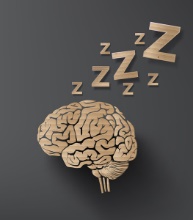 Søvnbehov:

6-9 timer
Alle stadier
Tid på dagen

Metabolisme
Kognition
Walker, M.P. (2006):Sleep, Memory, and PlasticityRechtschaffen A (1998): Current perspectives on the function of sleep.
Indlæring:
Perception
Opmærksomhed
Arbejdshukommelse
Langtidshukommelse
forventninger/fordomme
fokus
kapacitet
indkodning, genkaldelse, opdatering
Eksekutive Funktioner:				   selvovervågning
	           Vaner:				   automatisering
[Speaker Notes: Perception
Genkendelse 
Holdbarhed af minder
Tidsmæssig datering af oplevelser (memory encoding)
Motoriske færdigheder
Plasticitet: Neurotransmitter regulering; nedsættelse af stresshormon]
Baggrund	      Neurale Mekanismer	           Kognitive Processer	            Tiltag		    Konklusion
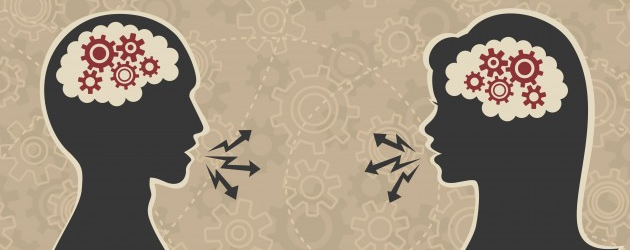 Mad

Motion

Søvn

Socialt samvær

”Hjerneudfordring”
Kognitiv reserve
	• Stimulerer
	• Aktiverer

Resultater fra demensforskning
	• Udsætter symptomerne for demens

Deltagelse på egne forudsætninger
	• Facebook
	• SMS
	• Twitter
	• Instagram
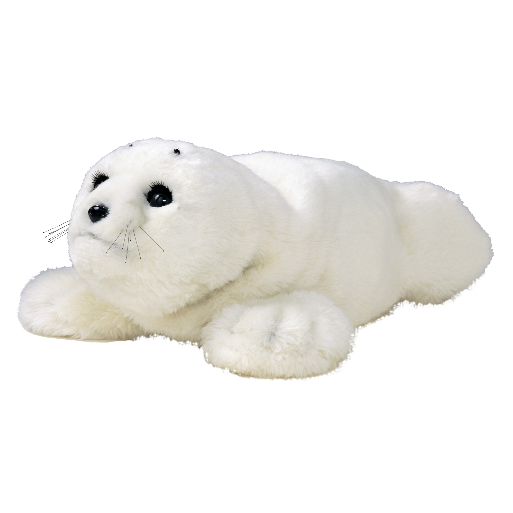 (Bennett et al, 2006, The Lancet Neurology)
(Booth et al, 2013, J Internation Neuropsychological Society )
Indlæring:
Perception
Opmærksomhed
Arbejdshukommelse
Langtidshukommelse
forventninger/fordomme
fokus
kapacitet
indkodning, genkaldelse, opdatering
Eksekutive Funktioner:				   selvovervågning
	           Vaner:				   automatisering
Baggrund	      Neurale Mekanismer	           Kognitive Processer	            Tiltag		    Konklusion
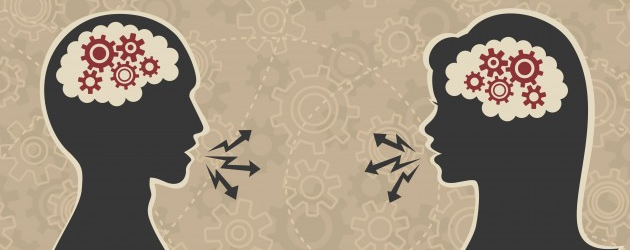 Mad

Motion

Søvn

Socialt samvær

”Hjerneudfordring”
Kognitiv reserve
	• Stimulerer
	• Aktiverer

Resultater fra demensforskning
	• Udsætter symptomerne for demens

Deltagelse på egne forudsætninger
	• Facebook
	• SMS
	• Twitter
	• Instagram
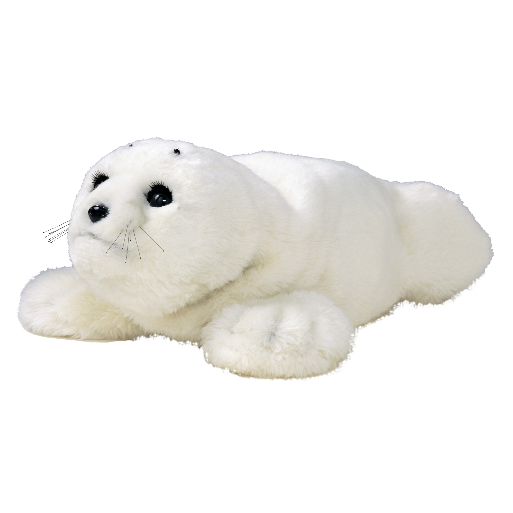 (Bennett et al, 2006, The Lancet Neurology)
(Booth et al, 2013, J Internation Neuropsychological Society )
Indlæring:
Perception
Opmærksomhed
Arbejdshukommelse
Langtidshukommelse
forventninger/fordomme
fokus
kapacitet
indkodning, genkaldelse, opdatering
Eksekutive Funktioner:				   selvovervågning
	           Vaner:				   automatisering
Baggrund	      Neurale Mekanismer	           Kognitive Processer	            Tiltag		    Konklusion
Mad

Motion

Søvn

Socialt samvær

”Hjerneudfordring”
200 timers mental træning af ældre:
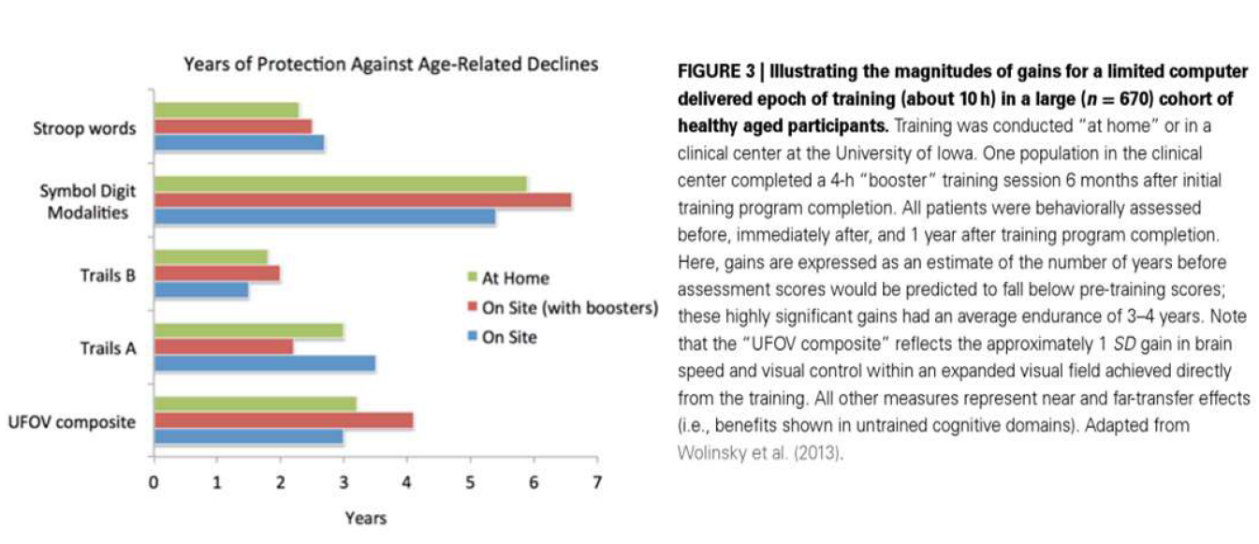 Merzenich, Vleet, Nahum, 2014. Brain Plasticity-based therapeutics; Wolinski et al, 2013. A randomized control trial…)
Indlæring:
Perception
Opmærksomhed
Arbejdshukommelse
Langtidshukommelse
forventninger/fordomme
fokus
kapacitet
indkodning, genkaldelse, opdatering
Eksekutive Funktioner:				   selvovervågning
	           Vaner:				   automatisering
Baggrund	      Neurale Mekanismer	           Kognitive Processer	            Tiltag		    Konklusion
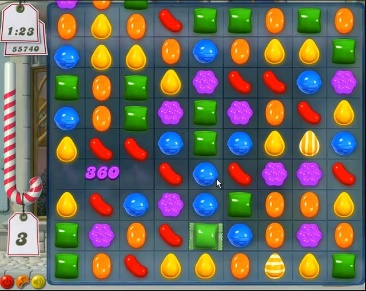 Computerspil:
Mad

Motion

Søvn

Socialt samvær

”Hjerneudfordring”
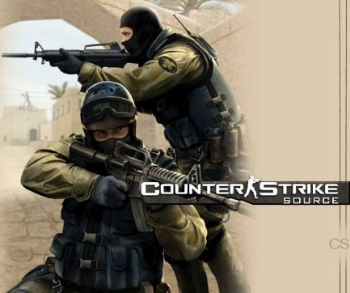 • Opmærksomhed
• Koncentrationsevne
• Kortidshukommelse
• Planlægning
• Beslutningstagen
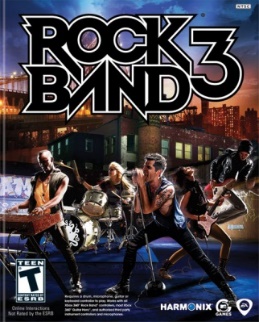 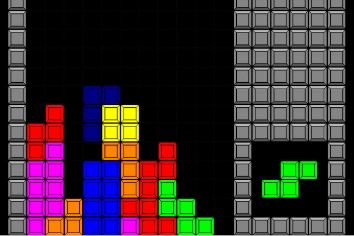 Indlæring:
Perception
Opmærksomhed
Arbejdshukommelse
Langtidshukommelse
forventninger/fordomme
fokus
kapacitet
indkodning, genkaldelse, opdatering
Eksekutive Funktioner:				   selvovervågning
	           Vaner:				   automatisering
[Speaker Notes: Visse kognitive vanskeligheder kan forbedres: • Opmærksomhed, • Sprog, • Motoriske færdigheder]
Baggrund	      Neurale Mekanismer	           Kognitive Processer	            Tiltag		    Konklusion
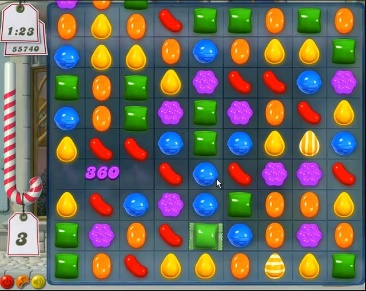 Computerspil:
Mad

Motion

Søvn

Socialt samvær

”Hjerneudfordring”
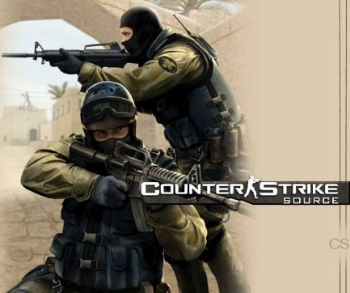 • Opmærksomhed
• Koncentrationsevne
• Kortidshukommelse
• Planlægning
• Beslutningstagen
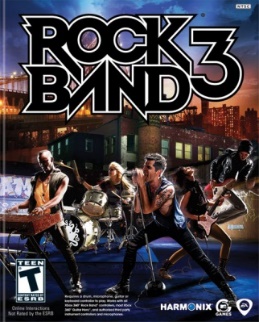 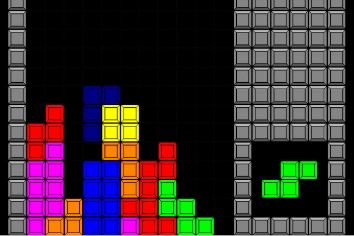 Indlæring:
Perception
Opmærksomhed
Arbejdshukommelse
Langtidshukommelse
forventninger/fordomme
fokus
kapacitet
indkodning, genkaldelse, opdatering
Eksekutive Funktioner:				   selvovervågning
	           Vaner:				   automatisering
[Speaker Notes: Visse kognitive vanskeligheder kan forbedres: • Opmærksomhed, • Sprog, • Motoriske færdigheder]
Baggrund	      Neurale Mekanismer	           Kognitive Processer	            Tiltag		    Konklusion
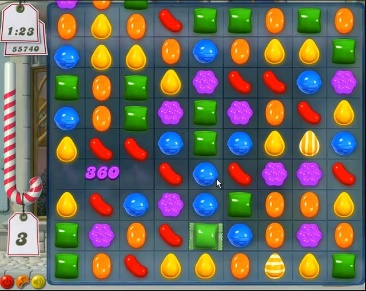 Computerspil:
Mad

Motion

Søvn

Socialt samvær

”Hjerneudfordring”
Effect of training on visual attention:
42 young men aged 16-18
High intensity (> 30 hours a month)
Medium intensity ( 4-8 hours a month)
Low intensity (never games)
Results:
Significant difference in encoding/decoding to visual short term memory
No change in memory size or visual reponse    threshold
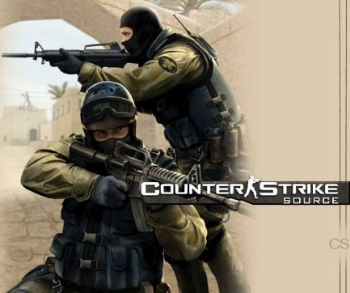 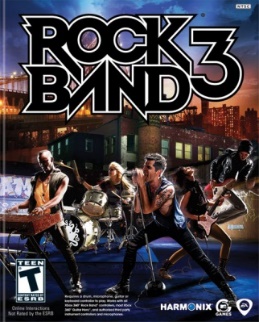 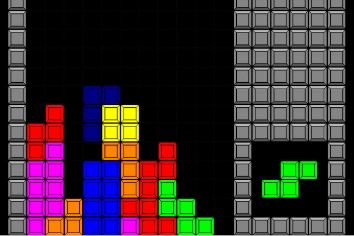 (Wilms, Petersen & Vangkilde, 2012)
Indlæring:
Perception
Opmærksomhed
Arbejdshukommelse
Langtidshukommelse
forventninger/fordomme
fokus
kapacitet
indkodning, genkaldelse, opdatering
Eksekutive Funktioner:				   selvovervågning
	           Vaner:				   automatisering
[Speaker Notes: Visse kognitive vanskeligheder kan forbedres: • Opmærksomhed, • Sprog, • Motoriske færdigheder]
Baggrund	      Neurale Mekanismer	           Kognitive Processer	            Tiltag		    Konklusion
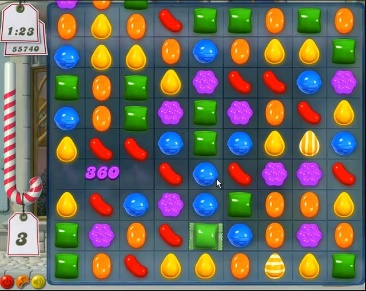 Computerspil:
Mad

Motion

Søvn

Socialt samvær

”Hjerneudfordring”
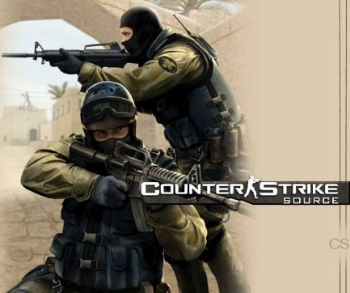 Manglende generalisering

• God til træningen, ikke god i dagligdagen
• For lidt viden om de kognitive komponenter
• For lidt træning

Manglende videnskabelig evidens for effekt

• Meget dyrt
• Er IKKE lig med manglende effekt
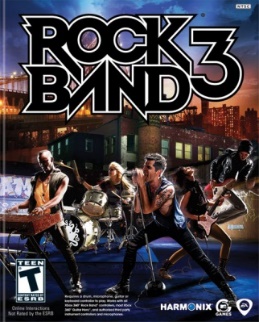 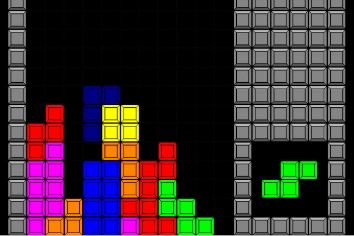 Indlæring:
Perception
Opmærksomhed
Arbejdshukommelse
Langtidshukommelse
forventninger/fordomme
fokus
kapacitet
indkodning, genkaldelse, opdatering
Eksekutive Funktioner:				   selvovervågning
	           Vaner:				   automatisering
[Speaker Notes: Visse kognitive vanskeligheder kan forbedres: • Opmærksomhed, • Sprog, • Motoriske færdigheder]
Baggrund	      Neurale Mekanismer	           Kognitive Processer	            Tiltag		    Konklusion
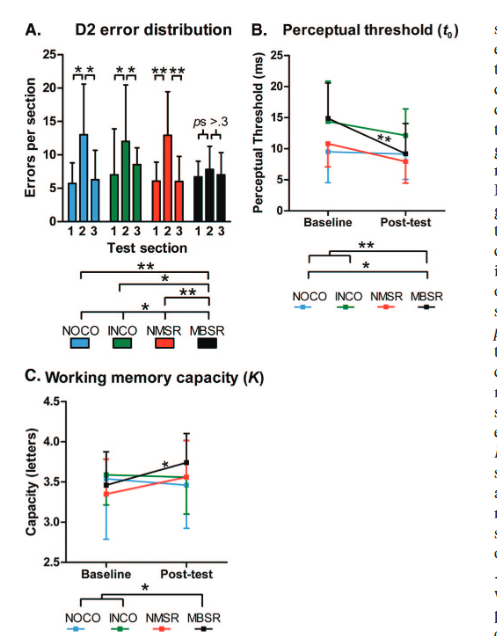 Meditation
Mad

Motion

Søvn

Socialt samvær

”Hjerneudfordring”
• Påvirker samspillet mellem vaner og eksekutive funktioner
• Sænker kortisol produktion
• Regulerer cytokin aktivering
• Styrker metabolismen i hjernen

• Styrker perception og arbejdshukommelse
Jensen, Christian Gaden, et al. "Mindfulness training affects attention—or is it attentional effort?." 

Jensen, CG., & Lansner, JL., "Open and Calm–A randomized controlled trial evaluating a public stress reduction program in Denmark.
Indlæring:
Perception
Opmærksomhed
Arbejdshukommelse
Langtidshukommelse
forventninger/fordomme
fokus
kapacitet
indkodning, genkaldelse, opdatering
Eksekutive Funktioner:				   selvovervågning
	           Vaner:				   automatisering
[Speaker Notes: • Nedsætter blodtryk og hjerterytme
• Sænker kortisol produktion (stress reducerende)
• Regulerer cytokin aktivering (immunforsvar)
• Styrker metabolismen i hjernen
• Påvirker regulering af det sympatiske nervesystem
• Påvirker neuroplasticitet
• Mere forskning er påkrævet]
Baggrund	      Neurale Mekanismer	           Kognitive Processer	            Tiltag		    Konklusion
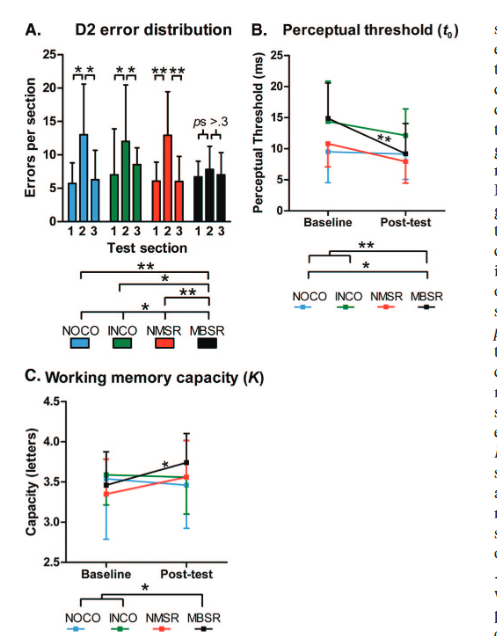 Meditation
Mad

Motion

Søvn

Socialt samvær

”Hjerneudfordring”
• Påvirker samspillet mellem vaner og eksekutive funktioner
• Sænker kortisol produktion
• Regulerer cytokin aktivering
• Styrker metabolismen i hjernen

• Styrker perception og arbejdshukommelse

Højere grad af overførbarhed!
Jensen, Christian Gaden, et al. "Mindfulness training affects attention—or is it attentional effort?." 

Jensen, CG., & Lansner, JL., "Open and Calm–A randomized controlled trial evaluating a public stress reduction program in Denmark.
Indlæring:
Perception
Opmærksomhed
Arbejdshukommelse
Langtidshukommelse
forventninger/fordomme
fokus
kapacitet
indkodning, genkaldelse, opdatering
Eksekutive Funktioner:				   selvovervågning
	           Vaner:				   automatisering
[Speaker Notes: • Nedsætter blodtryk og hjerterytme
• Sænker kortisol produktion (stress reducerende)
• Regulerer cytokin aktivering (immunforsvar)
• Styrker metabolismen i hjernen
• Påvirker regulering af det sympatiske nervesystem
• Påvirker neuroplasticitet
• Mere forskning er påkrævet]
Baggrund	      Neurale Mekanismer	           Kognitive Processer	            Tiltag		    Konklusion
Opsummering
Mad

Motion

Søvn

Socialt samvær

”Hjerneudfordring”
     ex.: computerspil
            meditation
Tag dig af din krop



Spejl dig i andre

Udfordr digselv

		..hele livet
Indlæring:
Perception
Opmærksomhed
Arbejdshukommelse
Langtidshukommelse
forventninger/fordomme
fokus
kapacitet
indkodning, genkaldelse, opdatering
Eksekutive Funktioner:				   selvovervågning
	           Vaner:				   automatisering
Plasticitet & Indlæring
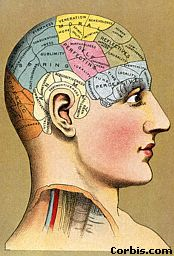 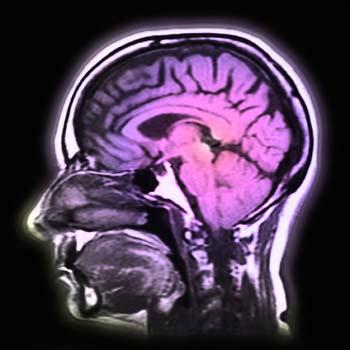 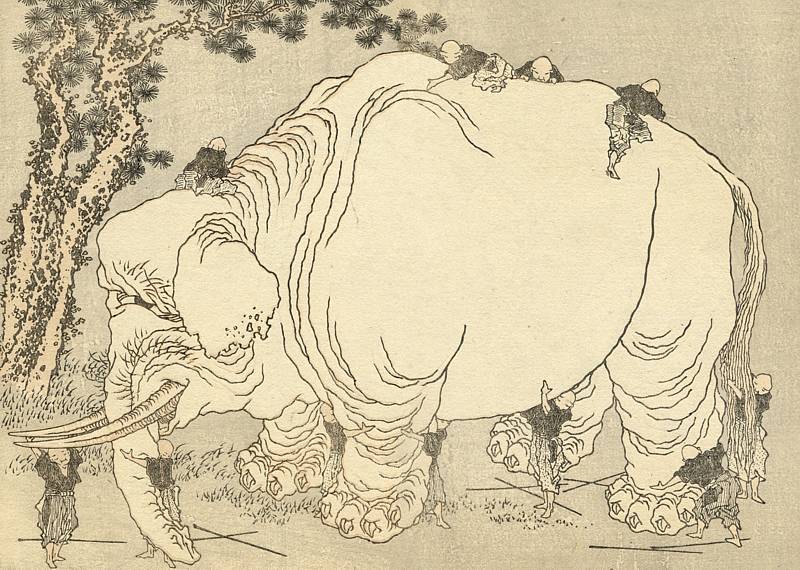 FLUID konference 
Mandag d. 14 Maj